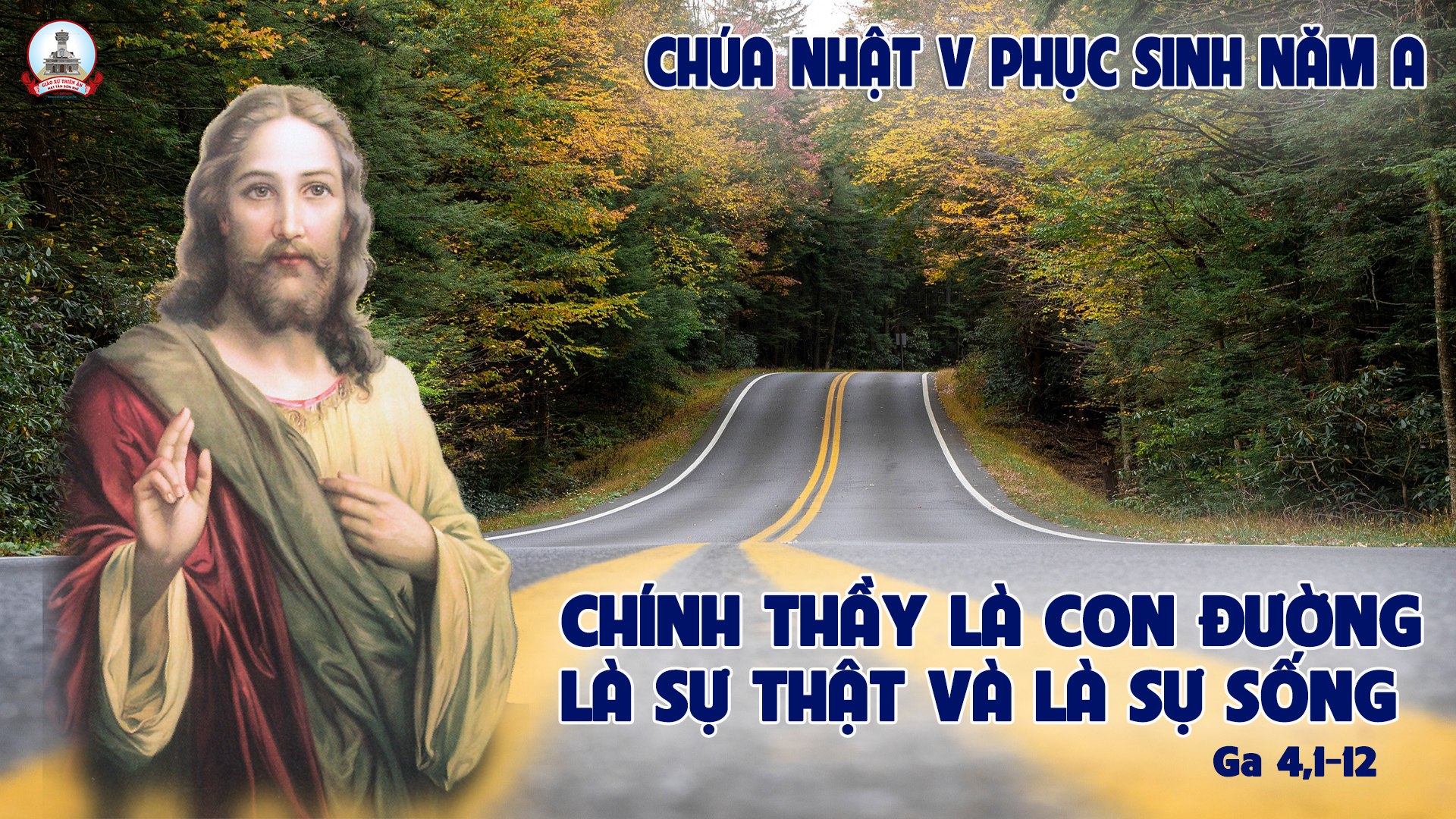 Tập Hát Cộng Đoàn
Đk:  Lạy Chúa, xin tỏ lượng từ bi Chúa cho chúng con như chúng con hằng cậy trông nơi Ngài.
Tk1: Người công chính hãy reo hò mừng Chúa, kẻ ngay lành hợp tiếng ngợi khen. Tạ ơn Chúa gieo muôn tiếng đàn, ngợi khen Ngài gảy đàn sắt đàn tơ.
Alleluia…Alleluia
Chúa nói: Thầy là đường, là sự thật và là sự sống, không ai đến được với Cha mà không qua Thầy.
Alleluia…Alleluia
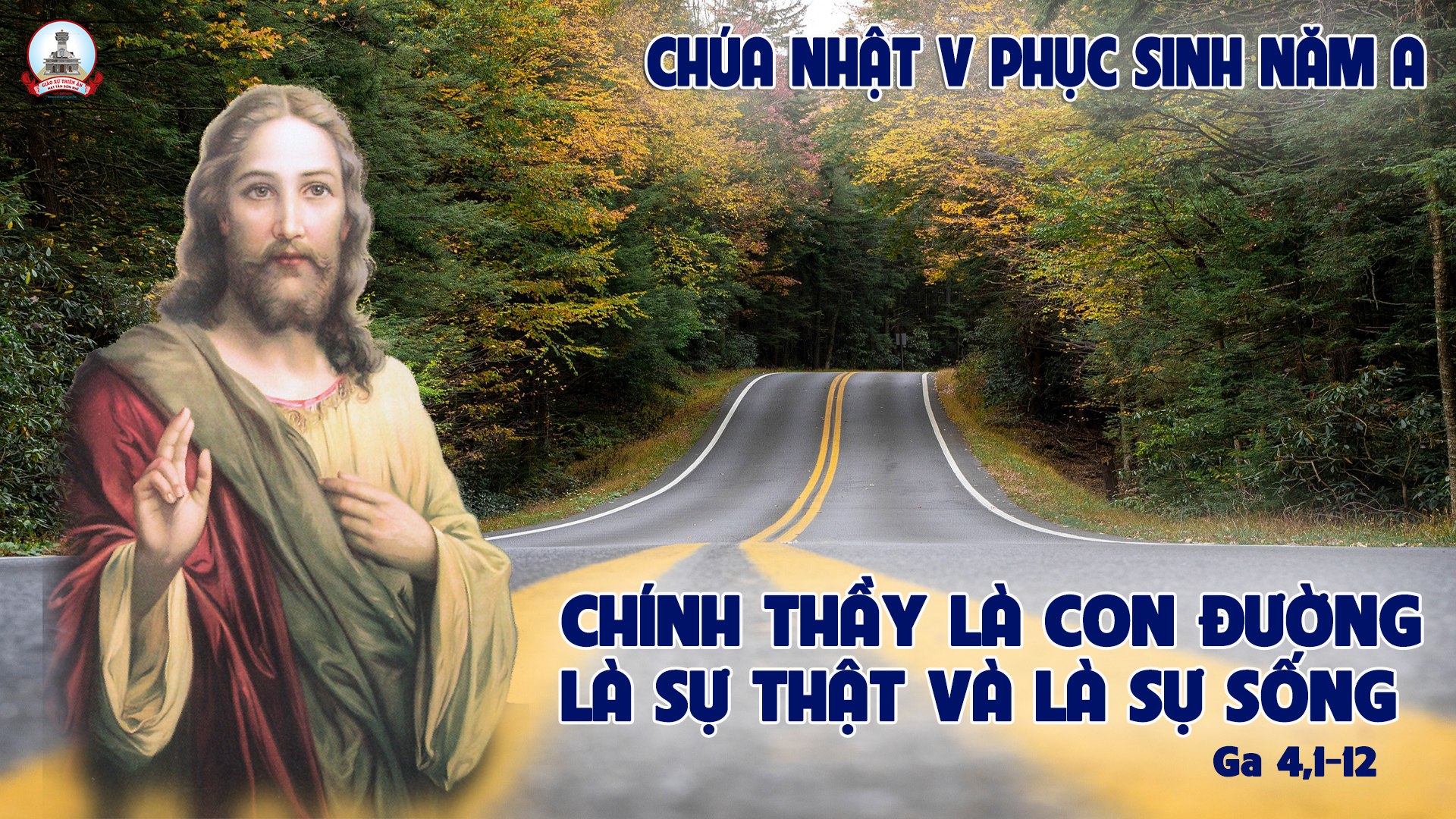 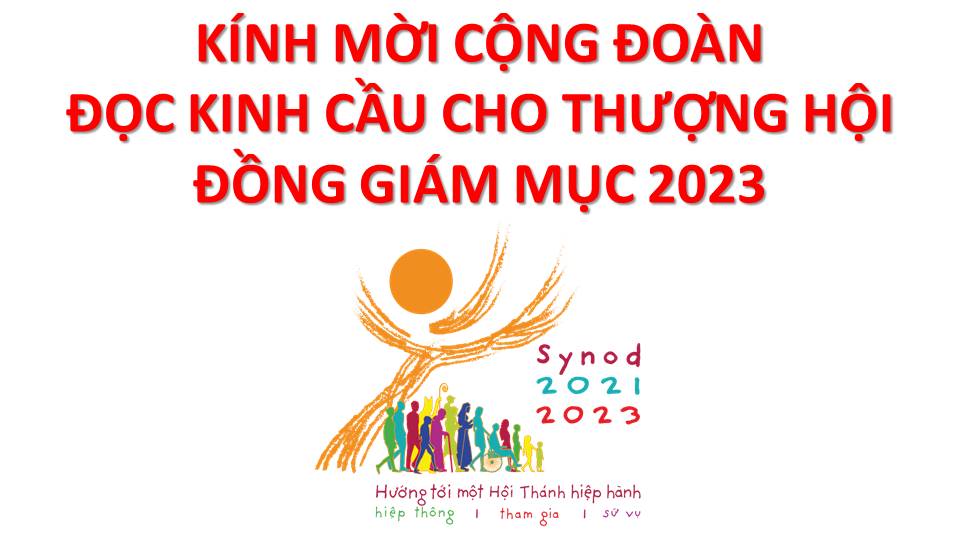 Lạy Chúa Thánh Thần là Ánh sáng Chân lý vẹn toàn, Chúa ban những ân huệ thích hợp cho từng thời đại, và dùng nhiều cách thế kỳ diệu để hướng dẫn Hội Thánh,
này chúng con đang chung lời cầu nguyện cho cácGiám mục, và những người tham dự Thượng Hội đồng Giám mục thế giới.
Xin Chúa làm nên cuộc Hiện Xuống mới trong đời sống HộiThánh, xin tuôn tràn trên các Mục tử  ơn khôn ngoan và thông hiểu,  gìn giữ các ngài luôn hiệp thông với nhau trong Chúa,
để các ngài cùng nhau tìm hiểu những điều đẹp ýChúa, và hướng dẫn đoàn Dân Chúa thực thi những điều Chúa truyền dạy.
Các giáo phận Việt Nam chúng con,luôn muốn cùng chung nhịp bước với Hội Thánh hoàn vũ, xin cho chúng con biết đồng cảm với nỗi thao thức của các Mục tử trên toàn thế giới, ngày càng ý thức hơn về tình hiệp thông,
thái độ tham gia và lòng nhiệt thành trong sứ vụ của HộiThánh, Nhờ lời chuyển cầu của Đức Trinh Nữ Maria, Nữ Vương các Tông đồ và là Mẹ của Hội Thánh,
Chúng con dâng lời khẩn cầu lên Chúa, là đấng hoạt động mọi nơi mọi thời, trong sự hiệp thông với Chúa Cha và Chúa Con, luôn mãi mãi đến muôn đời. Amen.
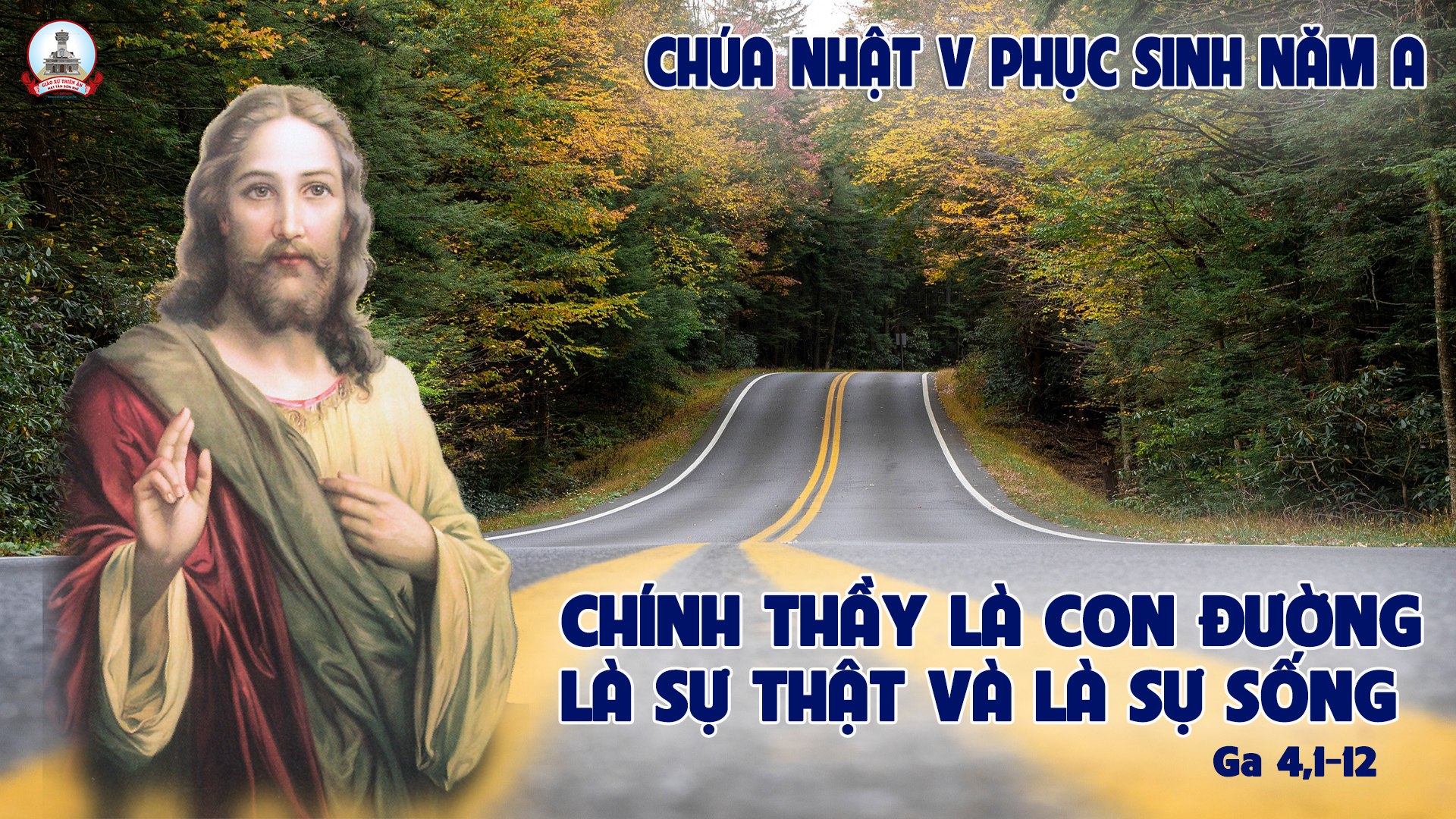 Ca nhập lễ 
Vào Thánh Đện
Ninh Doãn Hùng
Đk: Tiến vào Thánh Điện Chúa Trời hồn con hân hoan hát ca vì Chúa là tình yêu bao la nương bóng Ngài đời vui nở hoa.
Tk1: Bao tháng năm ngược xuôi trên đời hồn con luôn luôn ước mơ một ngày đi về nhà Chúa lòng con vui sướng triền miên.
Đk: Tiến vào Thánh Điện Chúa Trời hồn con hân hoan hát ca vì Chúa là tình yêu bao la nương bóng Ngài đời vui nở hoa.
Tk2: Con khát khao về đây bên Ngài, tụa như nai mong suối trong. Tựa tuần phiên chờ trời sáng, tựa đêm trông ánh hừng đông.
Đk: Tiến vào Thánh Điện Chúa Trời hồn con hân hoan hát ca vì Chúa là tình yêu bao la nương bóng Ngài đời vui nở hoa.
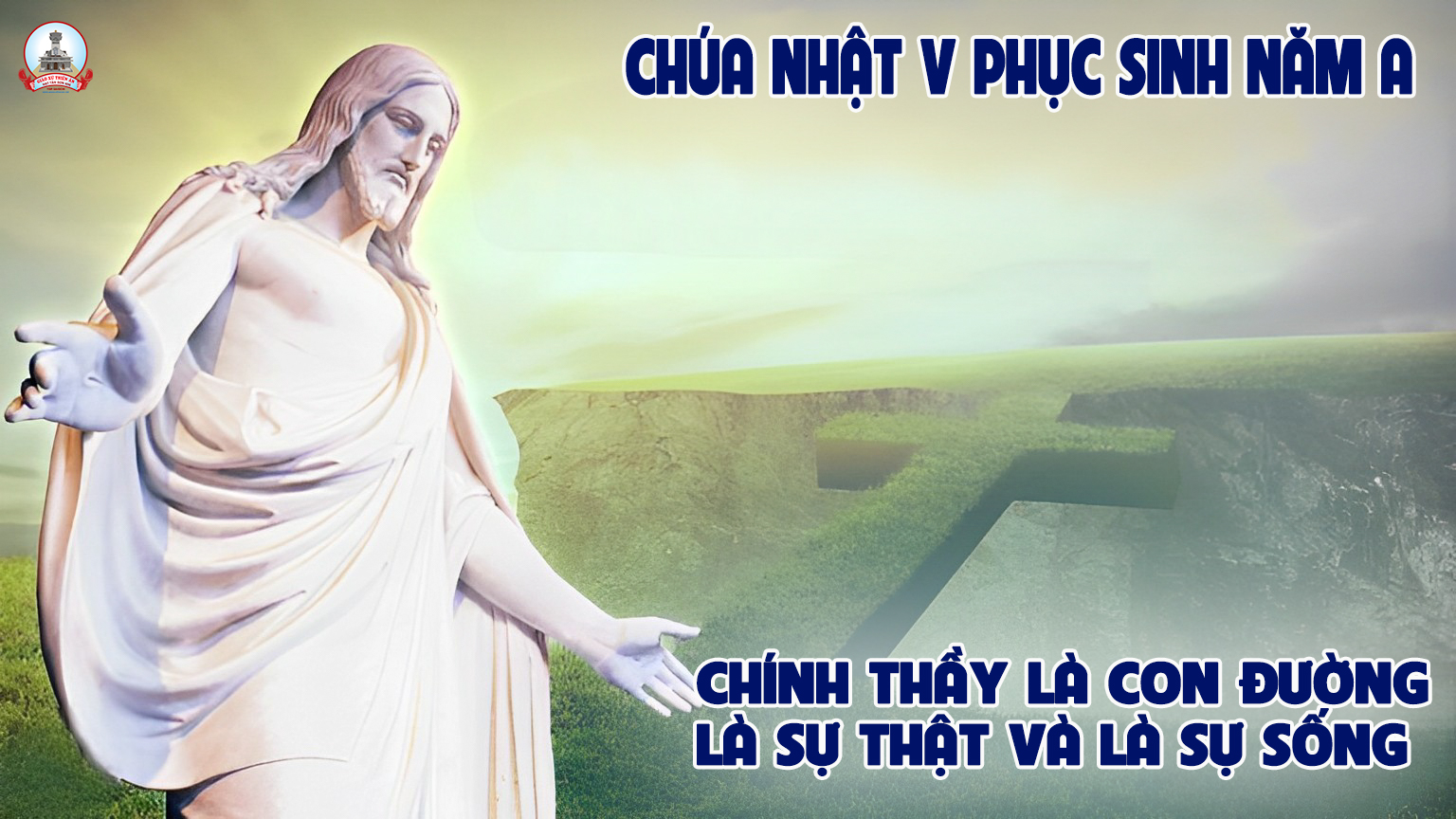 KINH VINH DANH
Ca Lên Đi 2
KINH VINH DANH
Chủ tế: Vinh danh Thiên Chúa trên các tầng trời. Và bình an dưới thế, bình an dưới thế cho người thiện tâm.
Chúng con ca ngợi Chúa. Chúng con chúc tụng Chúa. Chúng con thờ lạy Chúa. Chúng con tôn vinh Chúa. Chúng con cảm tạ Chúa vì vinh quang cao cả Chúa.
Lạy Chúa là Thiên Chúa, là Vua trên trời, là Chúa Cha toàn năng. Lạy Con Một Thiên Chúa, Chúa Giê-su Ki-tô.
Lạy Chúa là Thiên Chúa, là Chiên Thiên Chúa, là Con Đức Chúa Cha. Chúa xoá tội trần gian, xin thương, xin thương, xin thương xót chúng con.
Chúa xoá tội trần gian, Xin nhận lời chúng con cầu khẩn. Chúa ngự bên hữu Đức Chúa Cha, xin thương, xin thương, xin thương xót chúng con.
Vì lạy Chúa Giê-su Ki-tô, chỉ có Chúa là Đấng Thánh, chỉ có Chúa là Chúa, chỉ có Chúa là Đấng Tối Cao, cùng Đức Chúa Thánh Thần trong vinh quang Đức Chúa Cha. A-men. A-men.
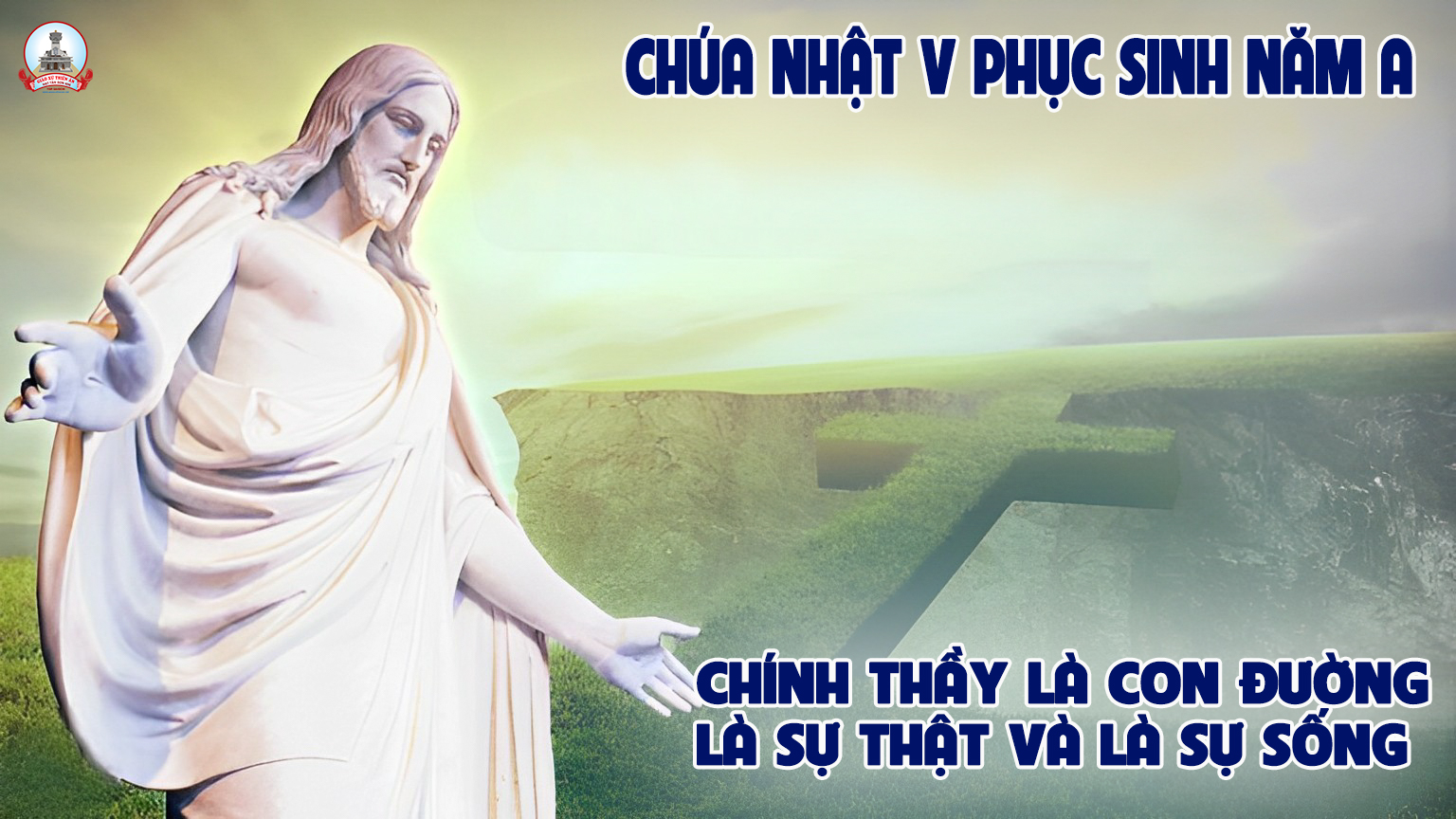 KINH VINH DANH
Chủ tế: Vinh danh Thiên Chúa trên các tầng trời.A+B: Và bình an dưới thế cho người thiện tâm.
A: Chúng con ca ngợi Chúa.
B: Chúng con chúc tụng Chúa. A: Chúng con thờ lạy Chúa. 
B: Chúng con tôn vinh Chúa.
A: Chúng con cảm tạ Chúa vì vinh quang cao cả Chúa.
B: Lạy Chúa là Thiên Chúa, là Vua trên trời, là Chúa Cha toàn năng.
A: Lạy con một Thiên Chúa,            Chúa Giêsu Kitô.
B: Lạy Chúa là Thiên Chúa, là Chiên Thiên Chúa là Con Đức Chúa Cha.
A: Chúa xóa tội trần gian, xin thương xót chúng con.
B: Chúa xóa tội trần gian, xin nhậm lời chúng con cầu khẩn.
A: Chúa ngự bên hữu Đức Chúa Cha, xin thương xót chúng con.
B: Vì lạy Chúa Giêsu Kitô, chỉ có Chúa là Đấng Thánh.
Chỉ có Chúa là Chúa, chỉ có Chúa là đấng tối cao.
A+B: Cùng Đức Chúa Thánh Thần trong vinh quang Đức Chúa Cha. 
Amen.
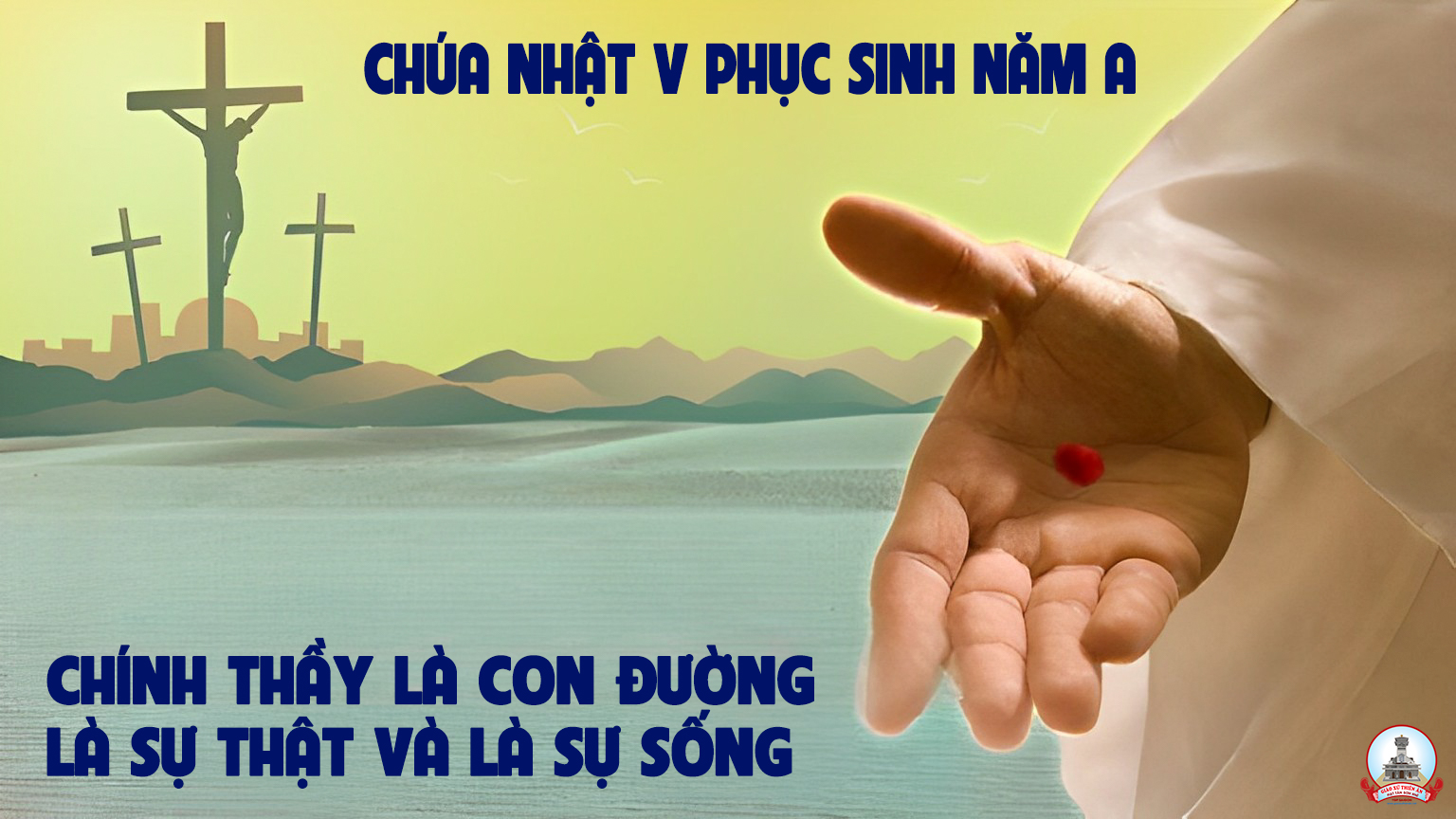 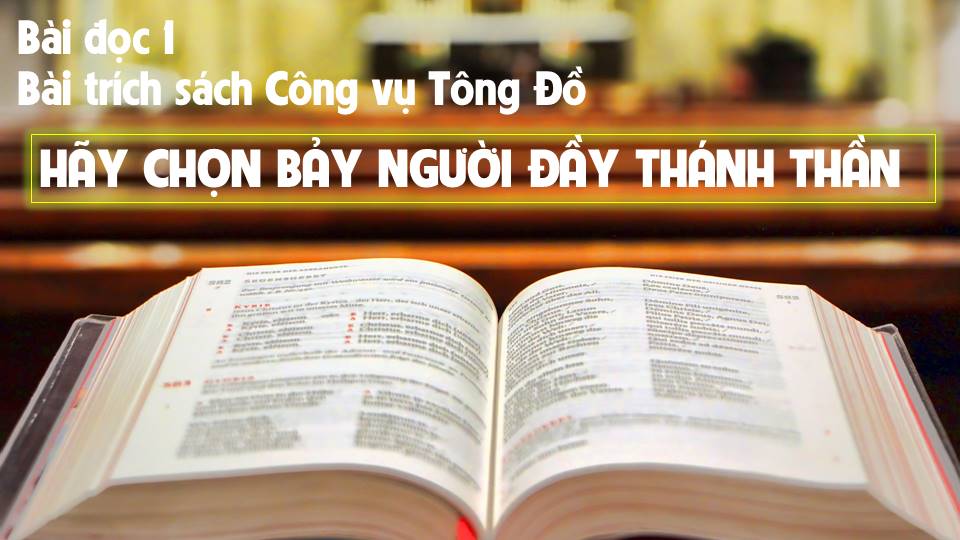 THÁNH VỊNH 32
Lm Kim Long
03 câu
Đk: Lạy Chúa, xin tỏ lượng từ bi Chúa cho chúng con như chúng con hằng cậy trông nơi Ngài.
Tk1: Người công chính hãy reo hò mừng Chúa, kẻ ngay lành hợp tiếng ngợi khen. Tạ ơn Chúa gieo muôn tiếng đàn, ngợi khen Ngài gảy đàn sắt đàn tơ.
Đk: Lạy Chúa, xin tỏ lượng từ bi Chúa cho chúng con như chúng con hằng cậy trông nơi Ngài.
Tk2: Lời Thiên Chúa rất ngay thực chân chính, việc tay Ngài thực đáng cậy tin. Ngài yêu thích công minh chính trực, tình thương Ngài tràn ngập khắp mọi nơi.
Đk: Lạy Chúa, xin tỏ lượng từ bi Chúa cho chúng con như chúng con hằng cậy trông nơi Ngài.
Tk3: Ngài đưa mắt dõi theo kẻ thờ kính, kẻ tin cậy lòng Chúa dủ thương. Hầu giải cứu qua tay tử thần, hồi cơ hàn Ngài nhìn tới dưỡng nuôi.
Đk: Lạy Chúa, xin tỏ lượng từ bi Chúa cho chúng con như chúng con hằng cậy trông nơi Ngài.
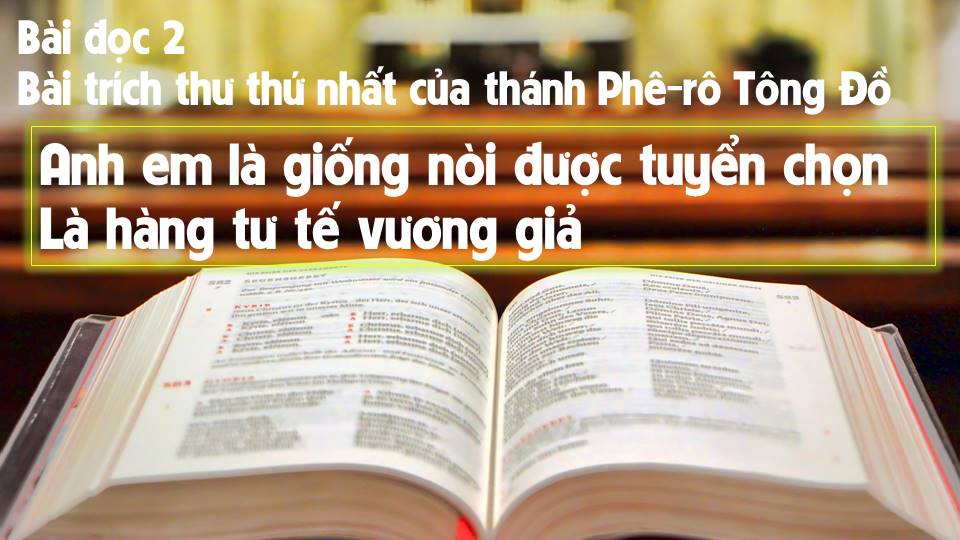 Alleluia…Alleluia
Chúa nói: Thầy là đường, là sự thật và là sự sống, không ai đến được với Cha mà không qua Thầy.
Alleluia…Alleluia
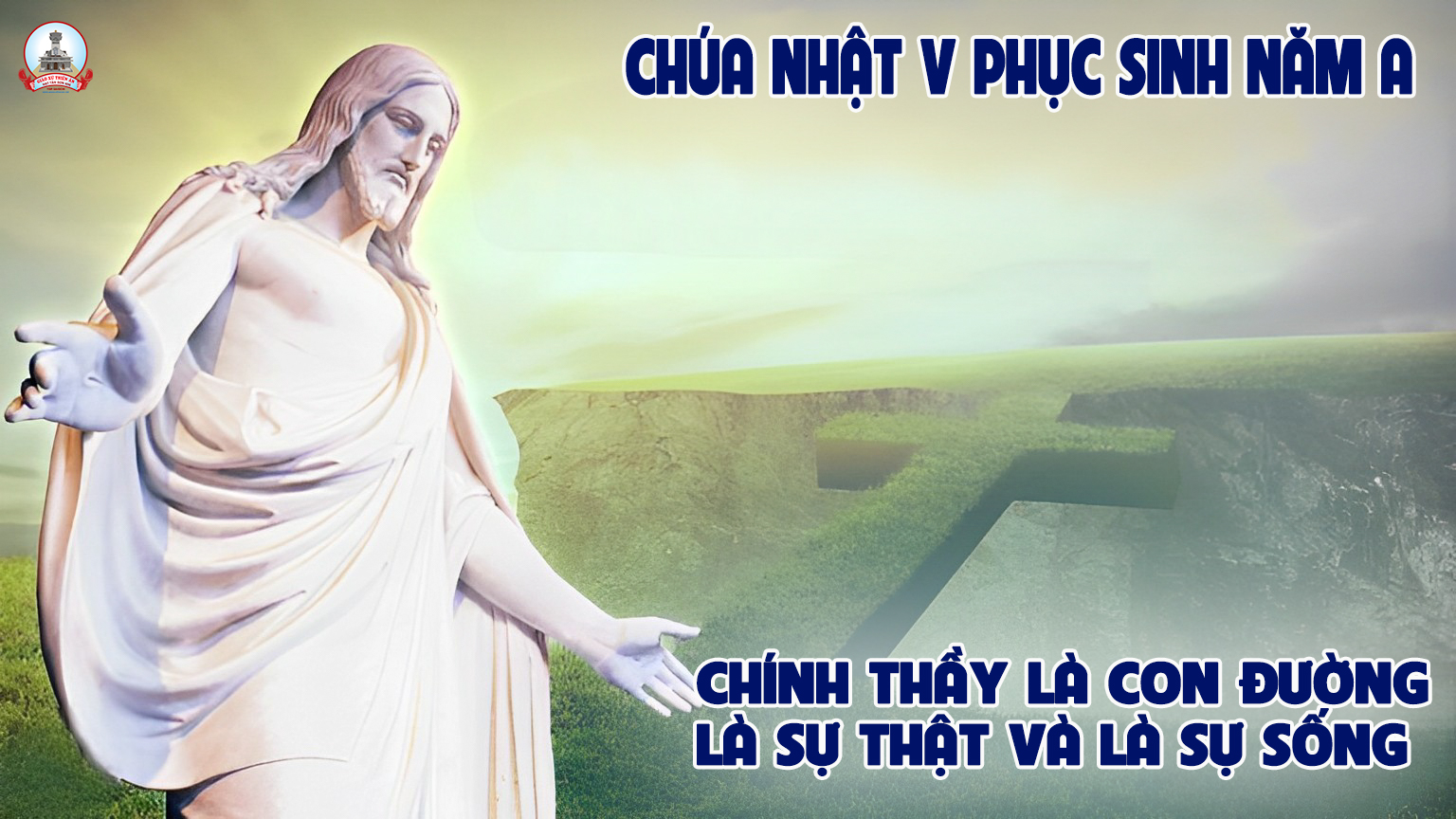 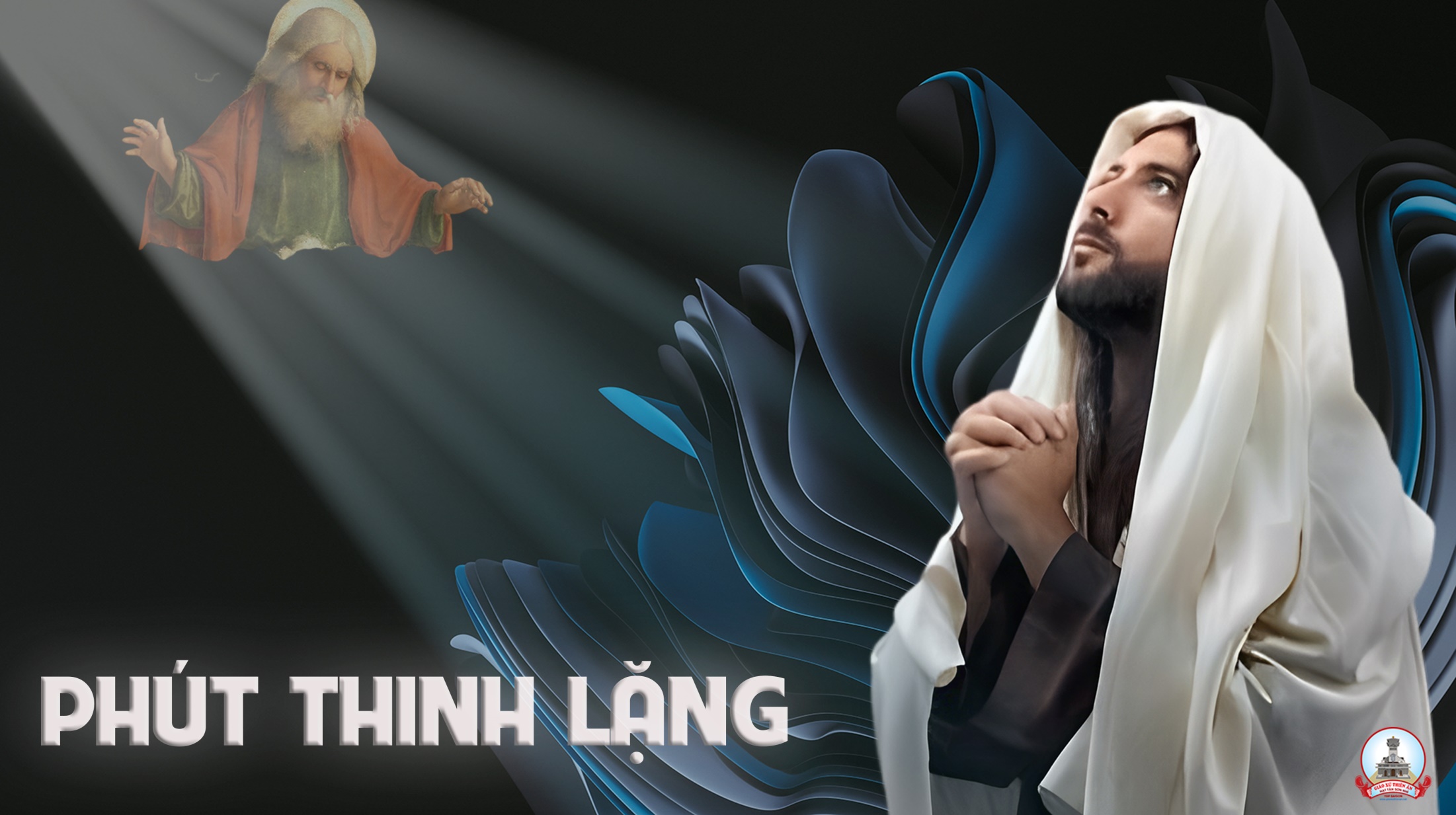 KINH TIN KÍNH
Tôi tin kính một Thiên Chúa là Cha toàn năng, Đấng tạo thành trời đất, muôn vật hữu hình và vô hình.
Tôi tin kính một Chúa Giêsu Kitô, Con Một Thiên Chúa, Sinh bởi Đức Chúa Cha từ trước muôn đời.
Người là Thiên Chúa bởi Thiên Chúa, Ánh Sáng bởi Ánh Sáng, Thiên Chúa thật bởi Thiên Chúa thật,
được sinh ra mà không phải được tạo thành, đồng bản thể với Đức Chúa Cha: nhờ Người mà muôn vật được tạo thành.
Vì loài người chúng ta và để cứu độ chúng ta, Người đã từ trời xuống thế.
Bởi phép Đức Chúa Thánh Thần, Người đã nhập thể trong lòng Trinh Nữ Maria, và đã làm người.
Người chịu đóng đinh vào thập giá vì chúng ta, thời quan Phongxiô Philatô; Người chịu khổ hình và mai táng, ngày thứ ba Người sống lại như lời Thánh Kinh.
Người lên trời, ngự bên hữu Đức Chúa Cha, và Người sẽ lại đến trong vinh quang để phán xét kẻ sống và kẻ chết, Nước Người sẽ không bao giờ cùng.
Tôi tin kính Đức Chúa Thánh Thần là Thiên Chúa và là Đấng ban sự sống, Người bởi Đức Chúa Cha và Đức Chúa Con mà ra,
Người được phụng thờ và tôn vinh cùng với Đức Chúa Cha và Đức Chúa Con: Người đã dùng các tiên tri mà phán dạy.
Tôi tin Hội Thánh duy nhất thánh thiện công giáo và tông truyền.
Tôi tuyên xưng có một Phép Rửa để tha tội. Tôi trông đợi kẻ chết sống lại và sự sống đời sau. Amen.
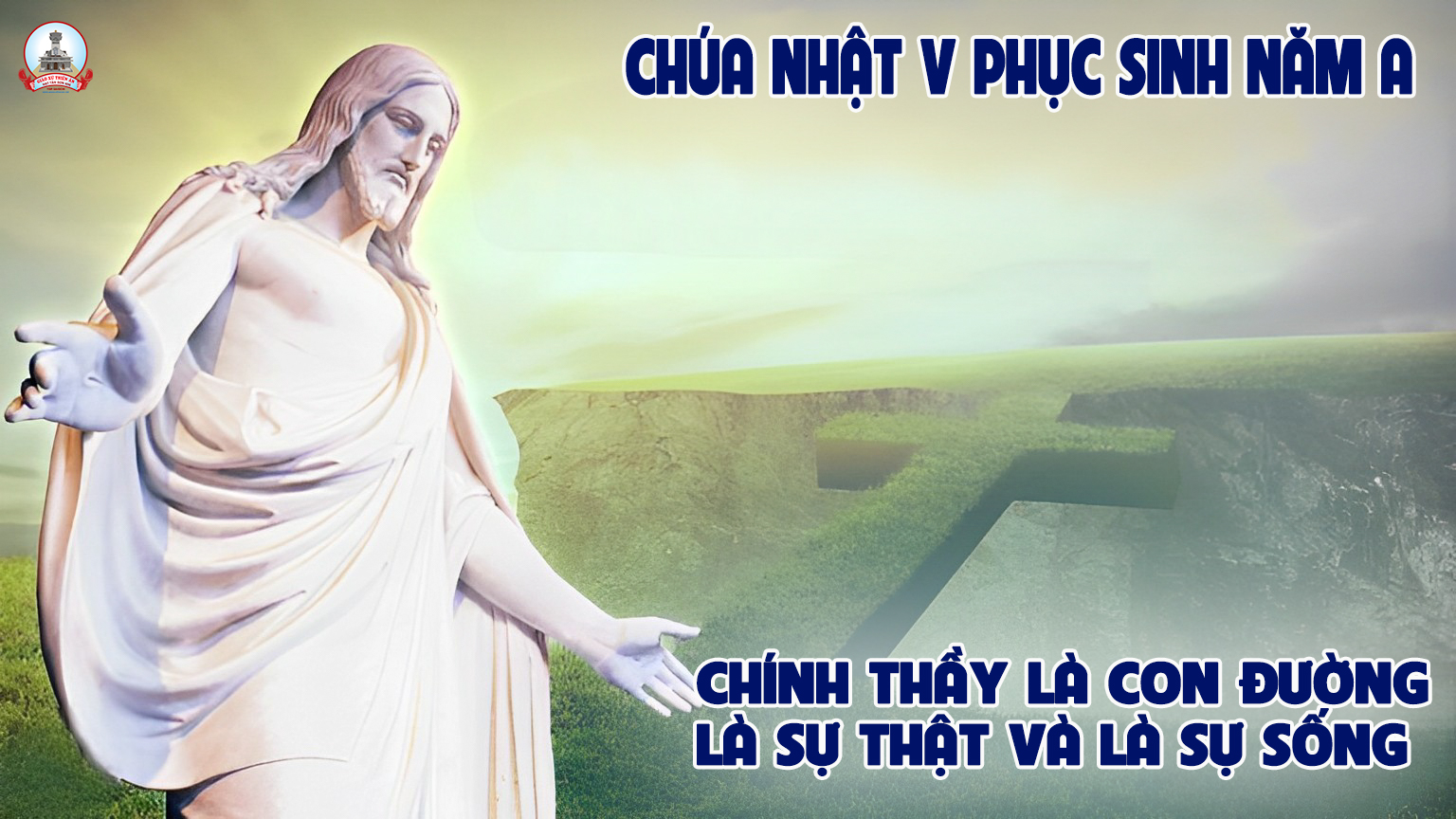 Lời Nguyện Tín Hữu
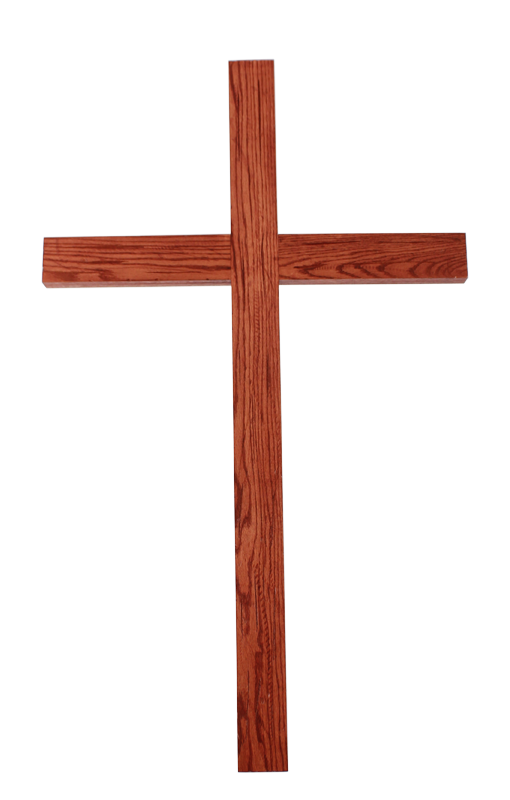 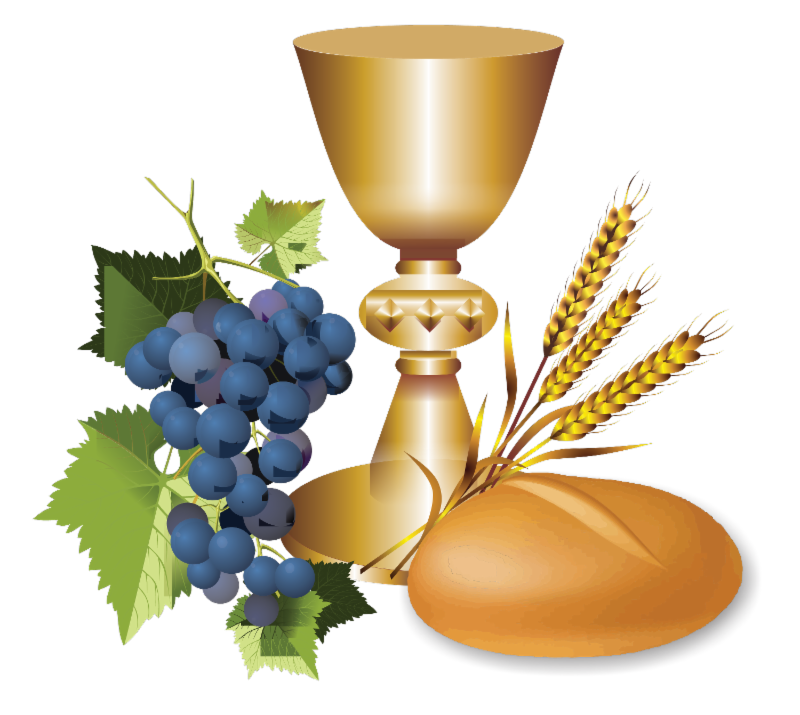 Dâng Lễ
Ca Dâng Lễ 
 Hiệp Lòng Dâng Lên Chúa
Phụng Ca
Tk1: Lạy Chúa bốn phương con tiến về. Về đây hiệp lòng dâng lên Chúa. Tình mến yêu thiết tha, niềm kính tin không nhòa. Câu tạ lỗi câu nguyện ước đời con.
**: Từ cuộc sống tháng năm trên thế trần. Về đây hiệp lòng dâng lên Chúa. Của lễ con hiến dâng, nhỏ bé trước Thánh Nhan. Nguyện Chúa xin thương nhận cho đoàn con.
Đk: Bánh thơm từ lúa miến đơm bông. Hiến dâng cùng khúc hát ca ngân. Nước trong hòa với chén rượu nồng, hòa hiệp lòng thành con kính dâng Ngài.
Tk2: Lạy Chúa bốn phương con tiến về. Về đây hiệp lòng dâng lên Chúa. Tình mến yêu thiết tha, niềm kính tin không nhòa. Câu tạ lỗi câu nguyện ước đời con.
**: Hạnh phúc chứa chan cho tấm lòng. Được về họp đoàn dân con Chúa. Nguyện Chúa luôn đỡ nâng dìu bước trên thế trần. Về đến nơi phúc âm con hằng mong
Đk: Bánh thơm từ lúa miến đơm bông. Hiến dâng cùng khúc hát ca ngân. Nước trong hòa với chén rượu nồng, hòa hiệp lòng thành con kính dâng Ngài.
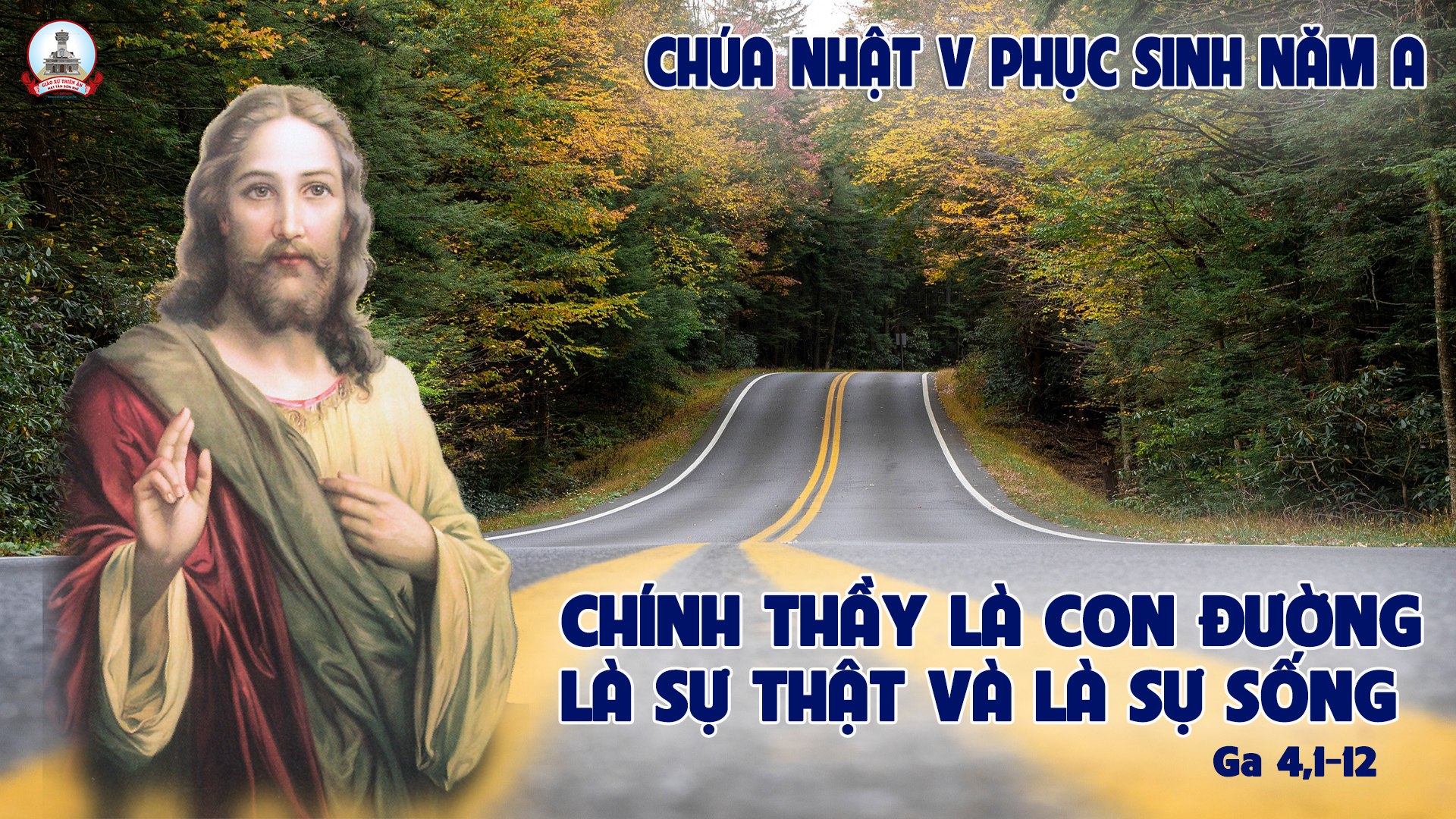 Ca Nguyện Hiệp Lễ 
Con Đường Sự Sống
Đinh Công Huỳnh & Huỳnh Minh Kỳ
Tk1: “Thầy là đường, là sự thật và là sự sống. Không ai đến được với Cha mà không qua Thầy. Ai biết Thầy, ai biết Thầy thì cũng biết Cha. Ngay từ bây giờ các con đã thấy Người”.
Đk: Xin cho con nhận biết Chúa ở mọi nơi, không đâu xa Thiên Chúa ở trong lòng con. Ôi Giê-su! Ngài chính là sự sống, và là đường để con bước theo Ngài.
Tk2:  Ngày lại ngày Ngài hiện diện mà con đâu thấy. Đam mê đã dần kéo con rời xa nhan Ngài. Con ước nguyện luôn kết hiệp mật thiết Chúa ơi! Trong tình yêu Ngài trái tim mãi sáng ngời.
Đk: Xin cho con nhận biết Chúa ở mọi nơi, không đâu xa Thiên Chúa ở trong lòng con. Ôi Giê-su! Ngài chính là sự sống, và là đường để con bước theo Ngài.
Tk3: Đời miệt mài từng ngày dài chìm trong mê mải. Xin thương dắt dìu chúng con về sống trong Ngài. Xin khẩn cầu luôn giữ gìn đoàn con Chúa ơi! Cho lòng đêm ngày khát khao Chúa muôn đời.
Đk: Xin cho con nhận biết Chúa ở mọi nơi, không đâu xa Thiên Chúa ở trong lòng con. Ôi Giê-su! Ngài chính là sự sống, và là đường để con bước theo Ngài.
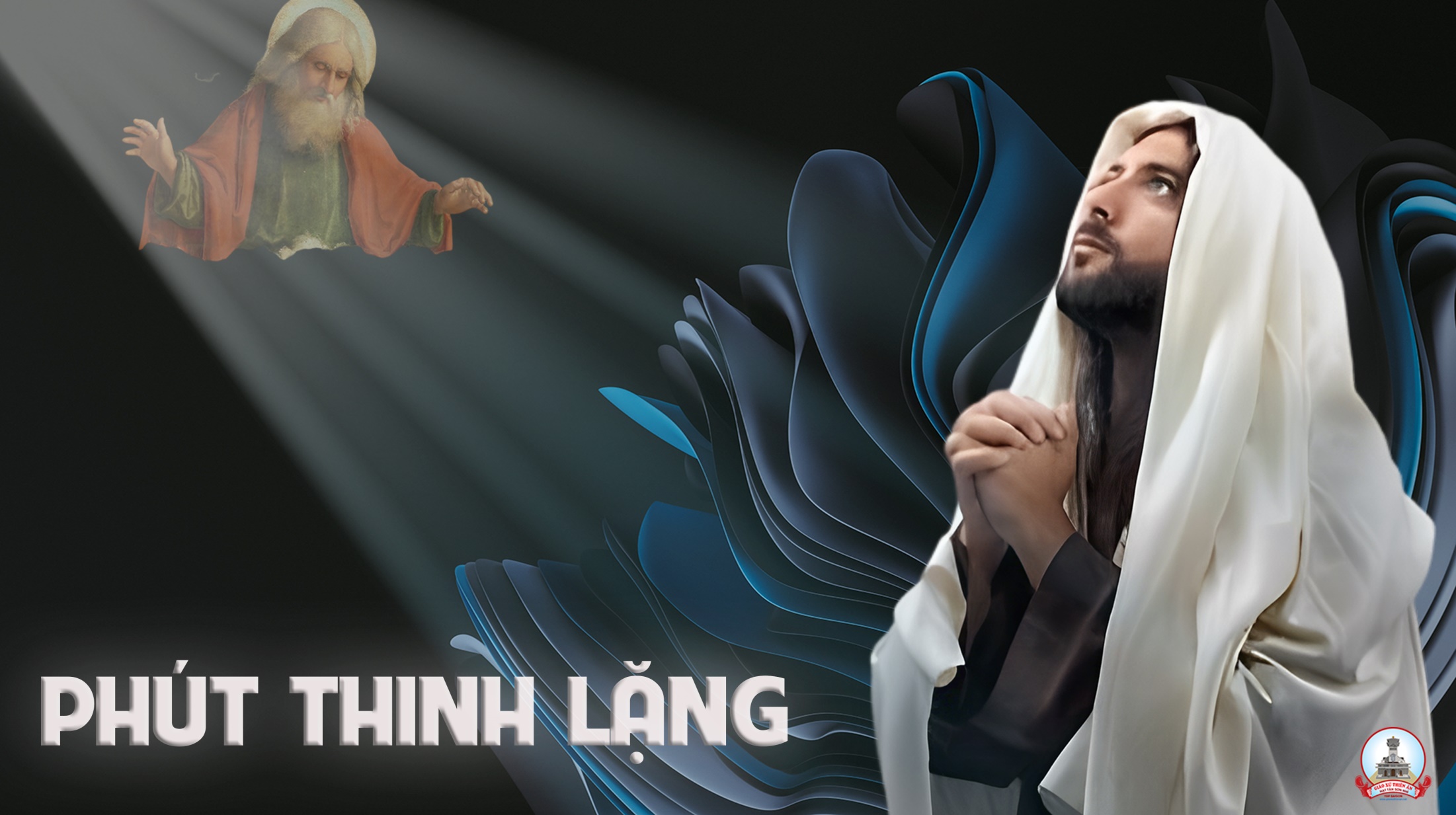 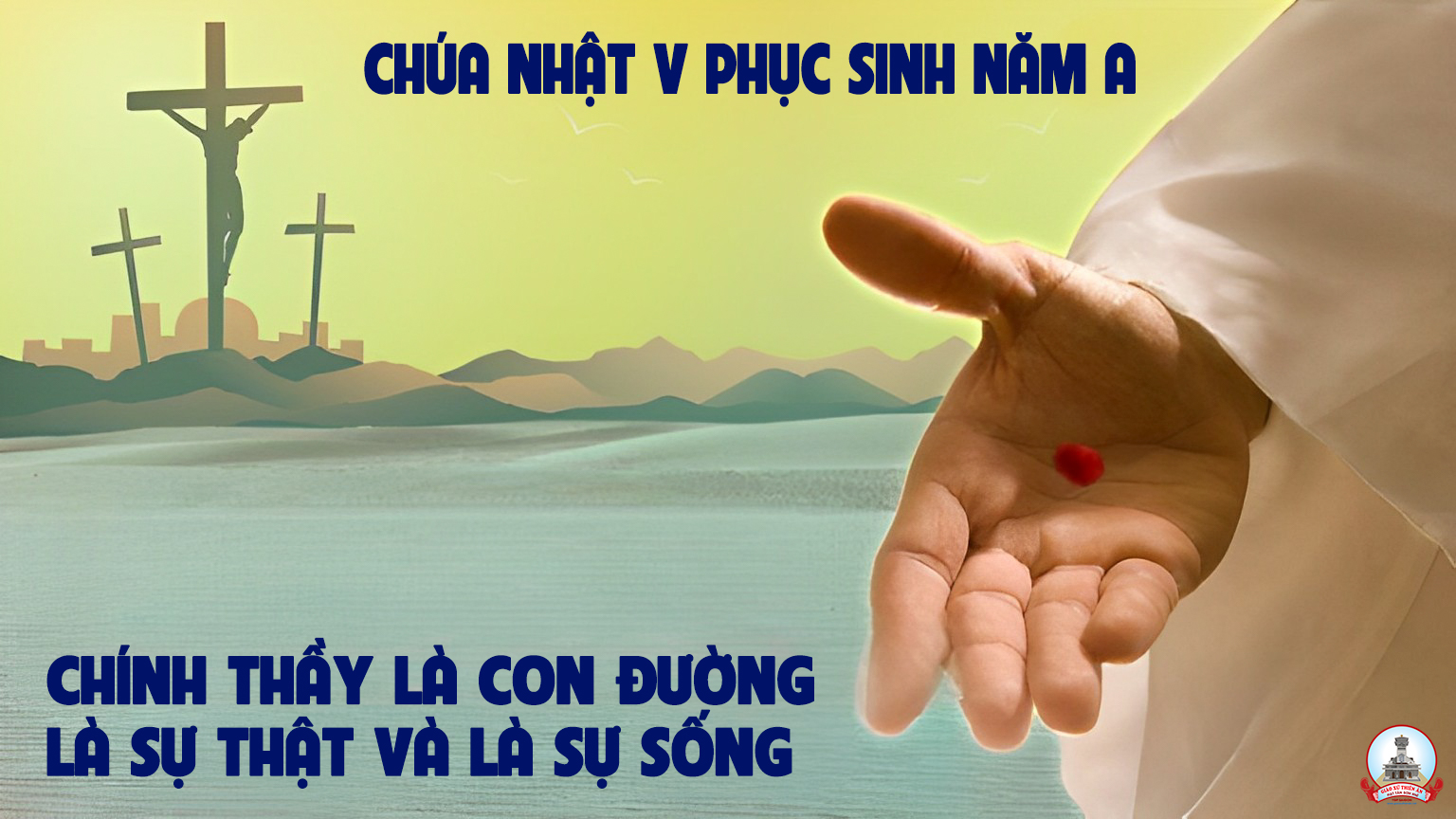 Ca kết lễ
Ngàn Hoa Đẹp Tươi
Kim Long
Đk: Ngàn hoa đẹp tươi con dâng lên Nữ Vương, con dâng lên Nữ Vương cùng tiếng ca nguyện cầu tháng ngày vọng ngân, ôi Mẹ Chúa Thiên đường.
Tk1: Mẹ ban cho hồn con xinh đẹp tựa hoa tinh trắng. Nhuần thấm hương thơm nồng ngát bay nhẹ nhàng tới quê Thiên đàng.
Đk: Ngàn hoa đẹp tươi con dâng lên Nữ Vương, con dâng lên Nữ Vương cùng tiếng ca nguyện cầu tháng ngày vọng ngân, ôi Mẹ Chúa Thiên đường.
Tk2: Đời con nơi trần gian muôn ngàn khổ đau nguy biến. Chỉ biết trông lên Mẹ khấn xin cho hồn lắng vơi ưu phiền.
Đk: Ngàn hoa đẹp tươi con dâng lên Nữ Vương, con dâng lên Nữ Vương cùng tiếng ca nguyện cầu tháng ngày vọng ngân, ôi Mẹ Chúa Thiên đường.
Tk3: Ngàn năm không nhạt phai tâm tình cậy tin yêu mến. Ngày tháng trôi êm đềm dưới tay Mẹ hiền sướng vui trọn niềm.
Đk: Ngàn hoa đẹp tươi con dâng lên Nữ Vương, con dâng lên Nữ Vương cùng tiếng ca nguyện cầu tháng ngày vọng ngân, ôi Mẹ Chúa Thiên đường.
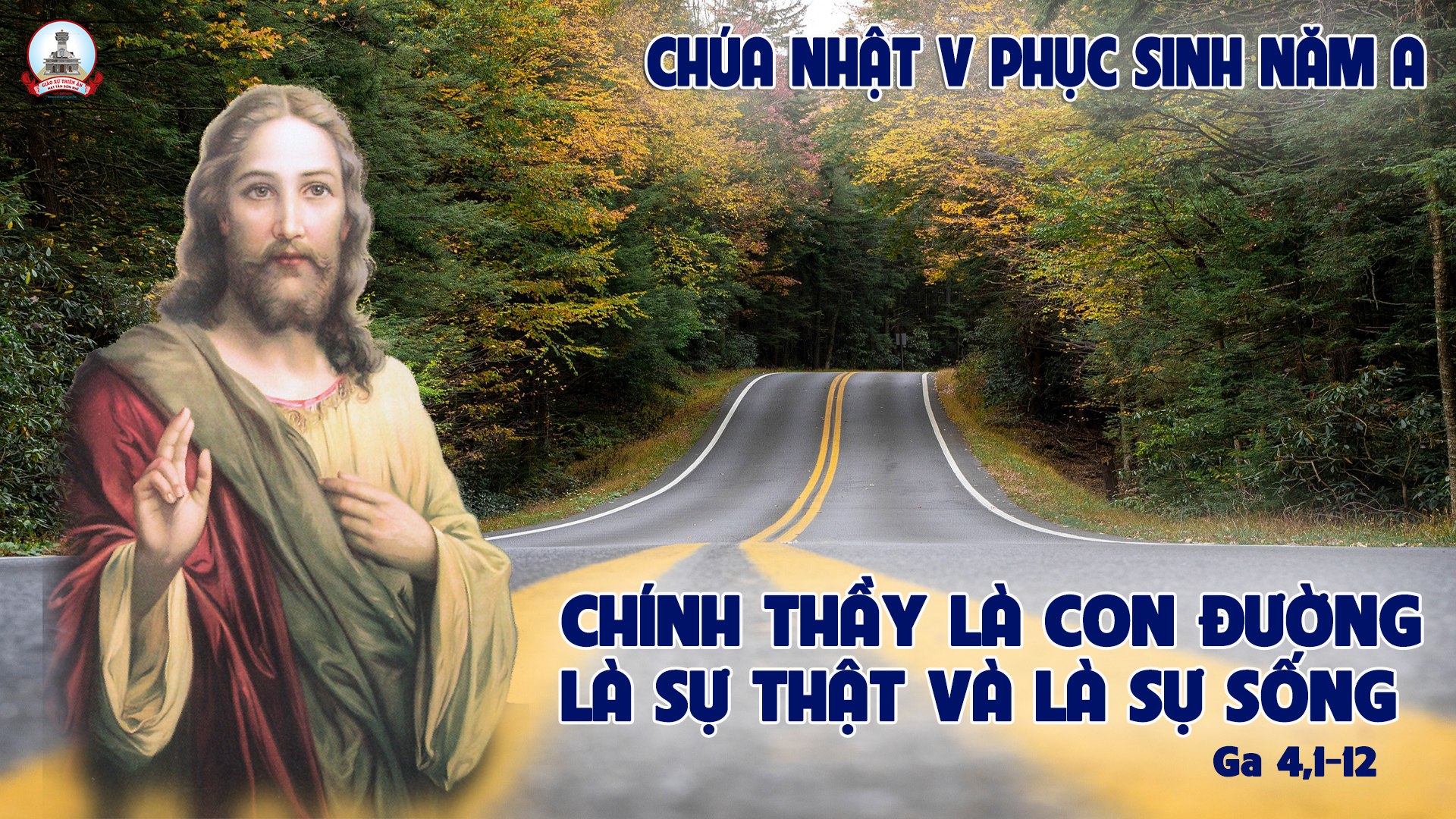